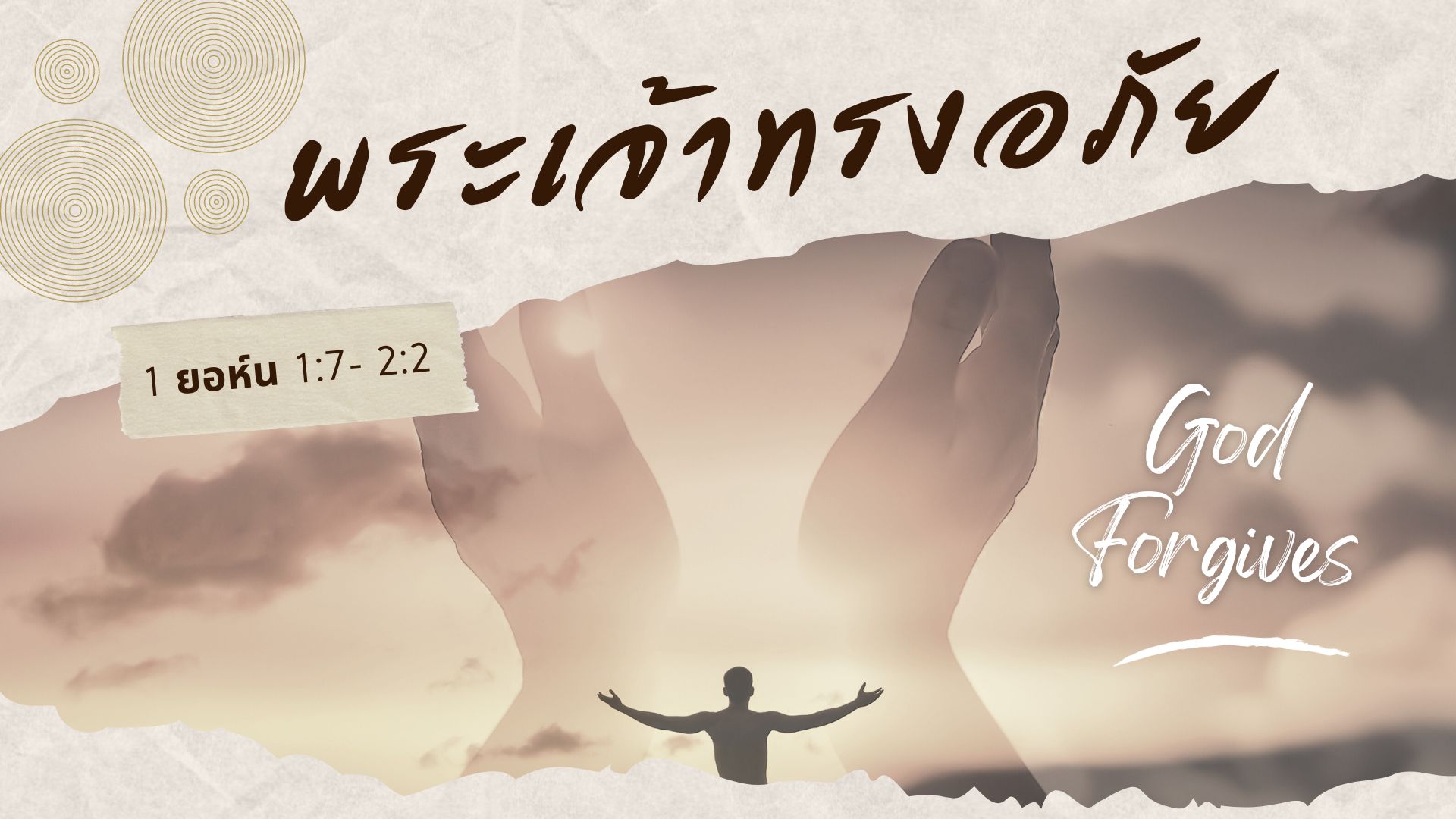 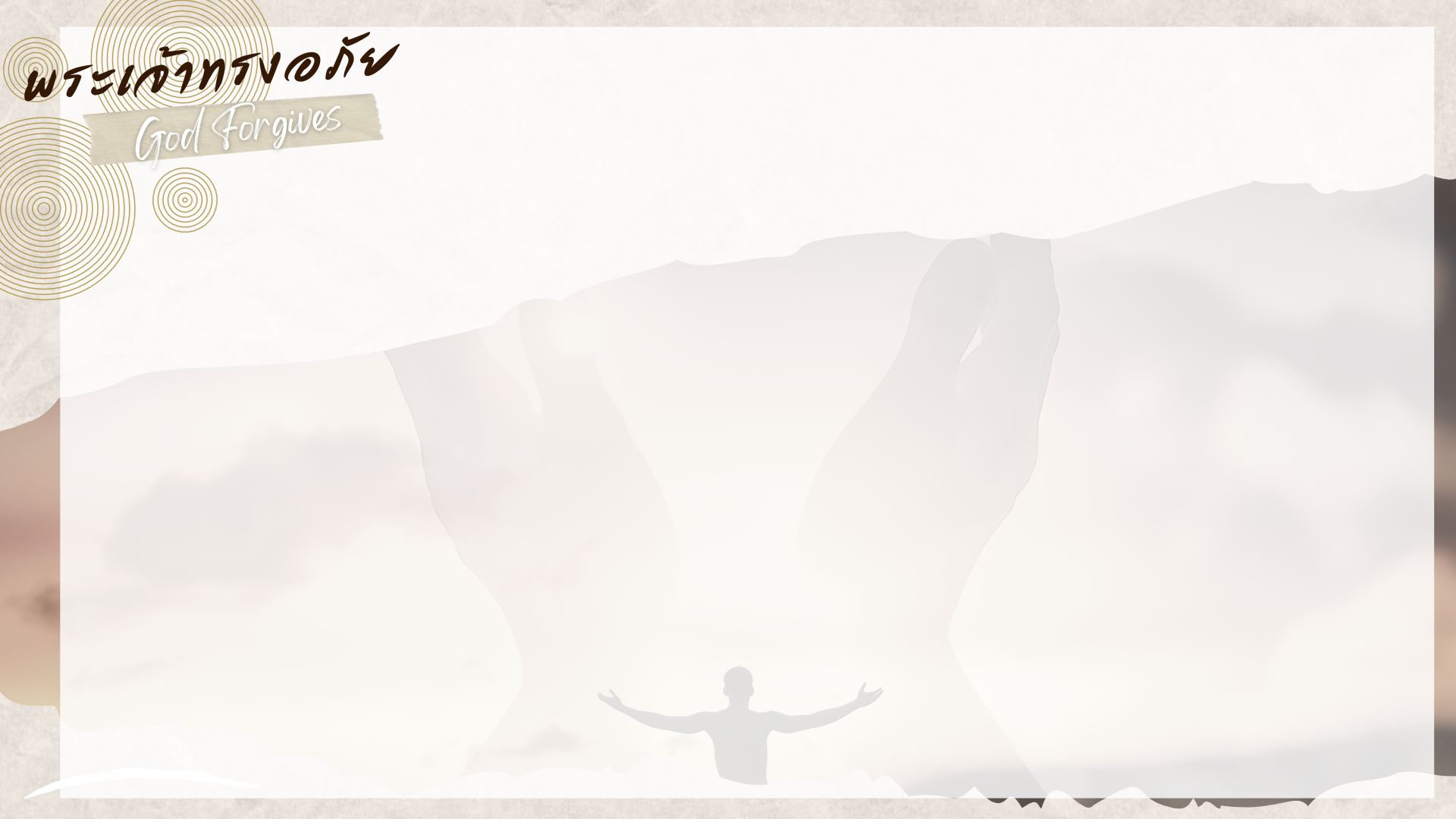 1 ยอห์น 1:7 - พระโลหิตของ
องค์พระเยซูคริสต์ชำระบาปทั้งสิ้น
1.1	 พระโลหิตขององค์พระเยซูคริสต์
- ฮีบรู 9:12
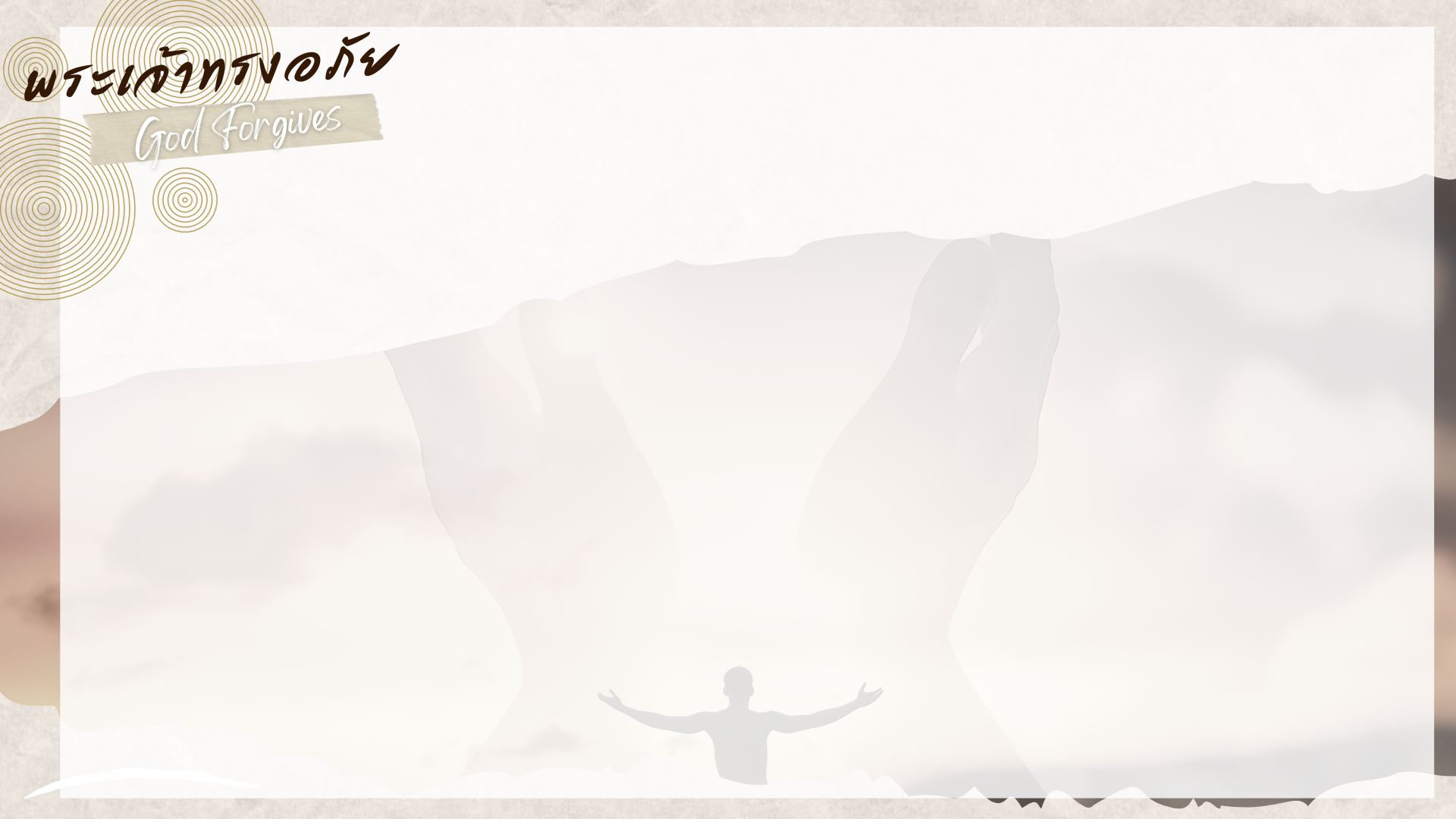 1 ยอห์น 1:7
แต่ถ้าเราดำเนินในความสว่าง
เหมือนอย่างที่พระองค์ประทับ
ในความสว่าง เราก็ร่วมสามัคคีธรรมกันและพระโลหิตของพระเยซูพระบุตรของพระองค์ ก็ชำระเราพ้นจากบาปทั้งปวง
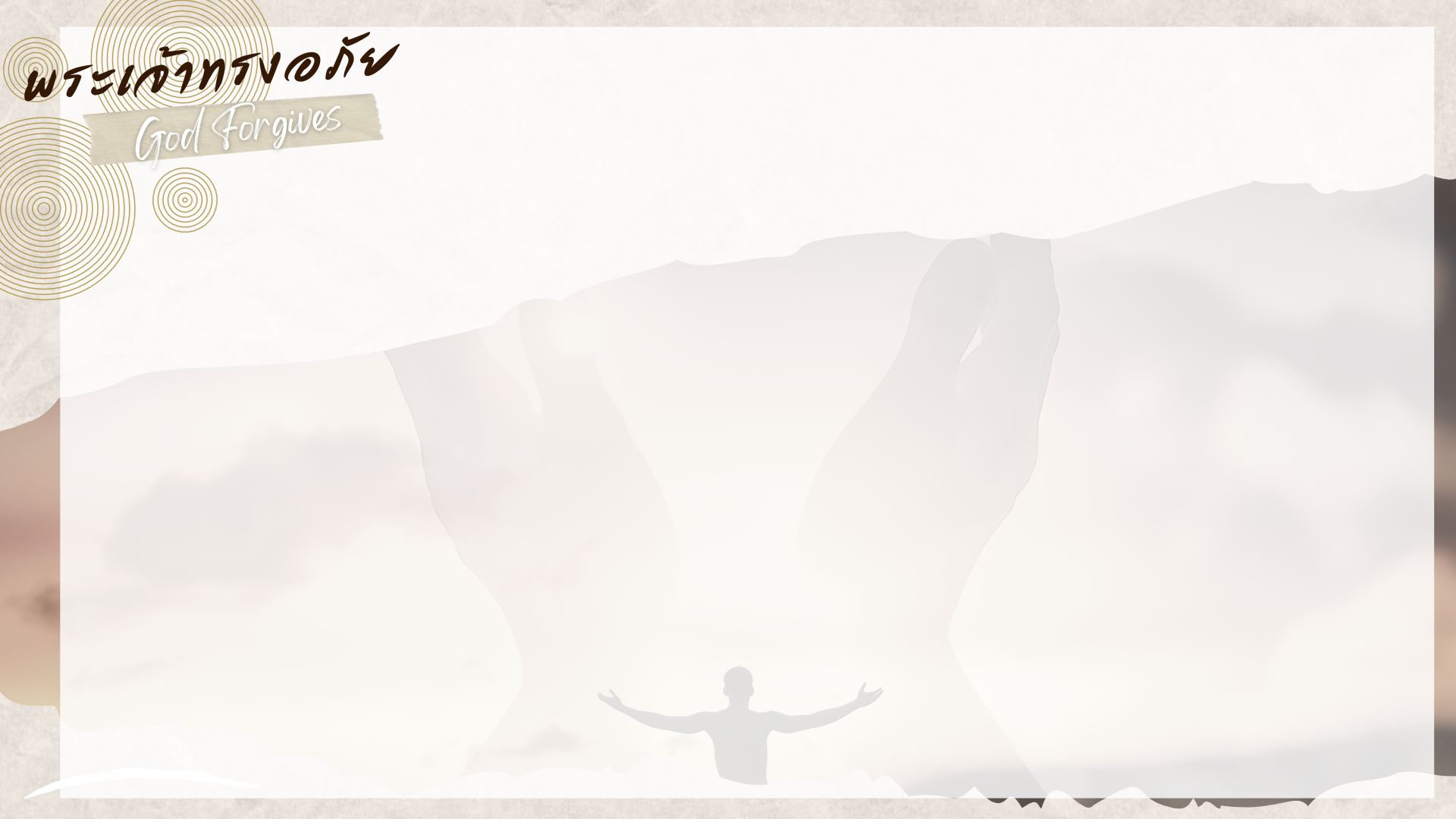 ฮีบรู 9:12
พระองค์ไม่ได้ทรงเข้าไปด้วยเลือดแพะหรือเลือดวัว แต่พระองค์ทรงเข้าไปสู่
อภิสุทธิสถานด้วยพระโลหิต
ของพระองค์เอง…
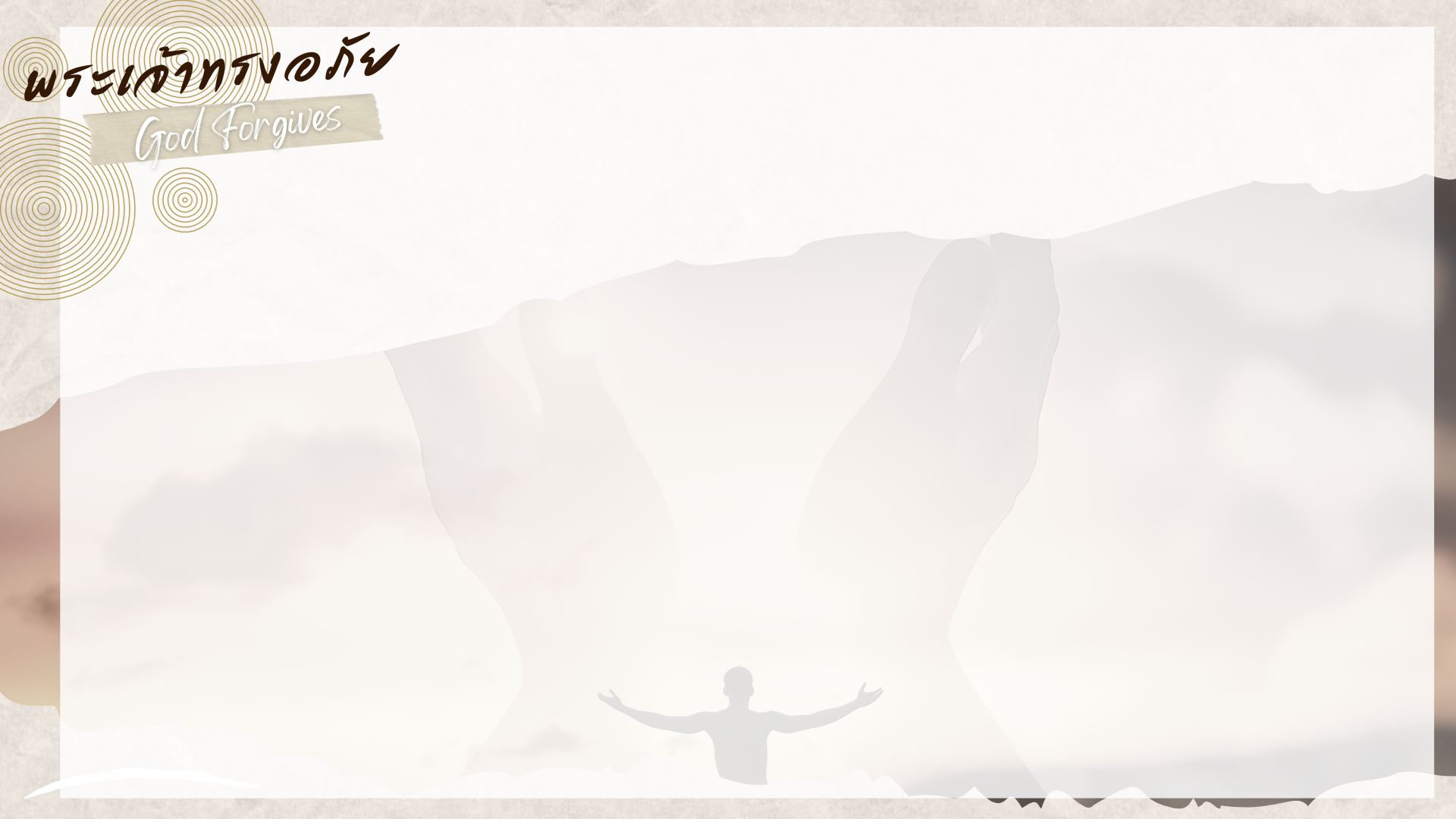 …พระองค์ทรงกระทำเช่นนี้
เพียงครั้งเดียวเป็นพอ
และได้การไถ่บาปชั่วนิรันดร์มา
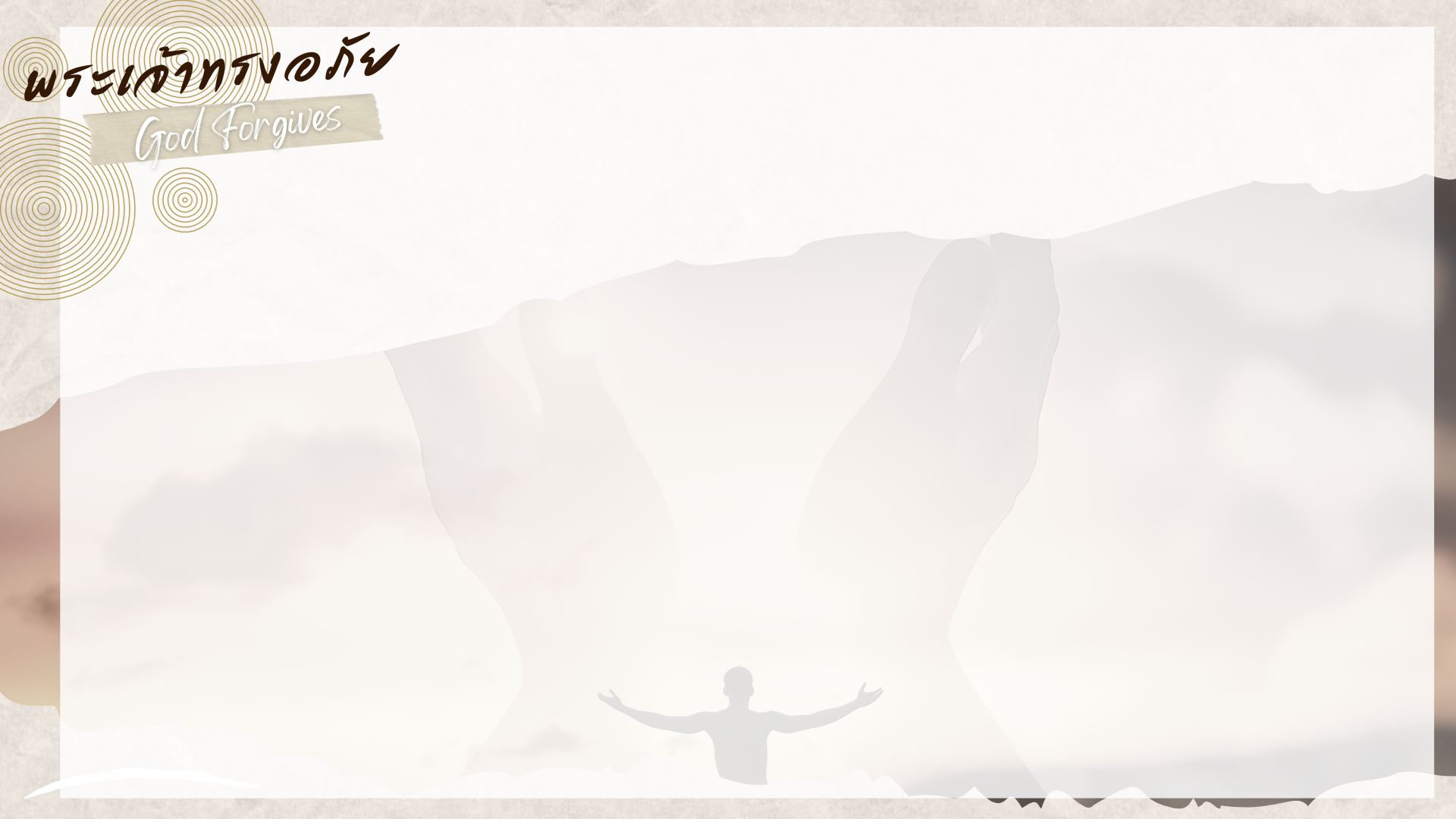 1.2	 พระเจ้าทรงปรารถนา
ที่จะให้อภัยความบาปทั้งสิ้นของท่าน
- สดุดี 103:2-3
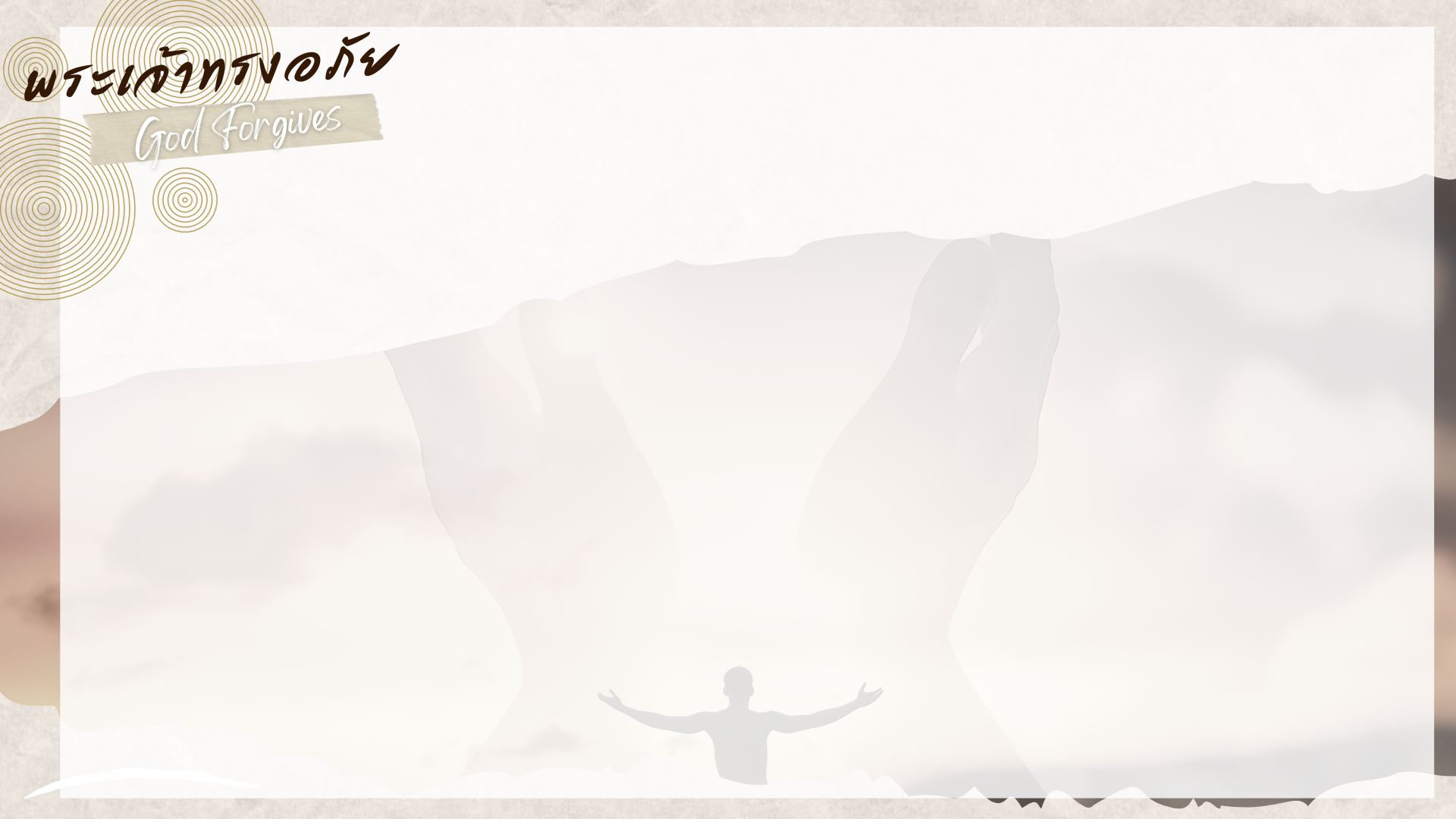 สดุดี 103:2
จิตวิญญาณของข้าพเจ้าเอ๋ย
จงสรรเสริญองค์พระผู้เป็นเจ้า
และอย่าลืมพระราชกิจทั้งปวง
อันเปี่ยมด้วยพระคุณ
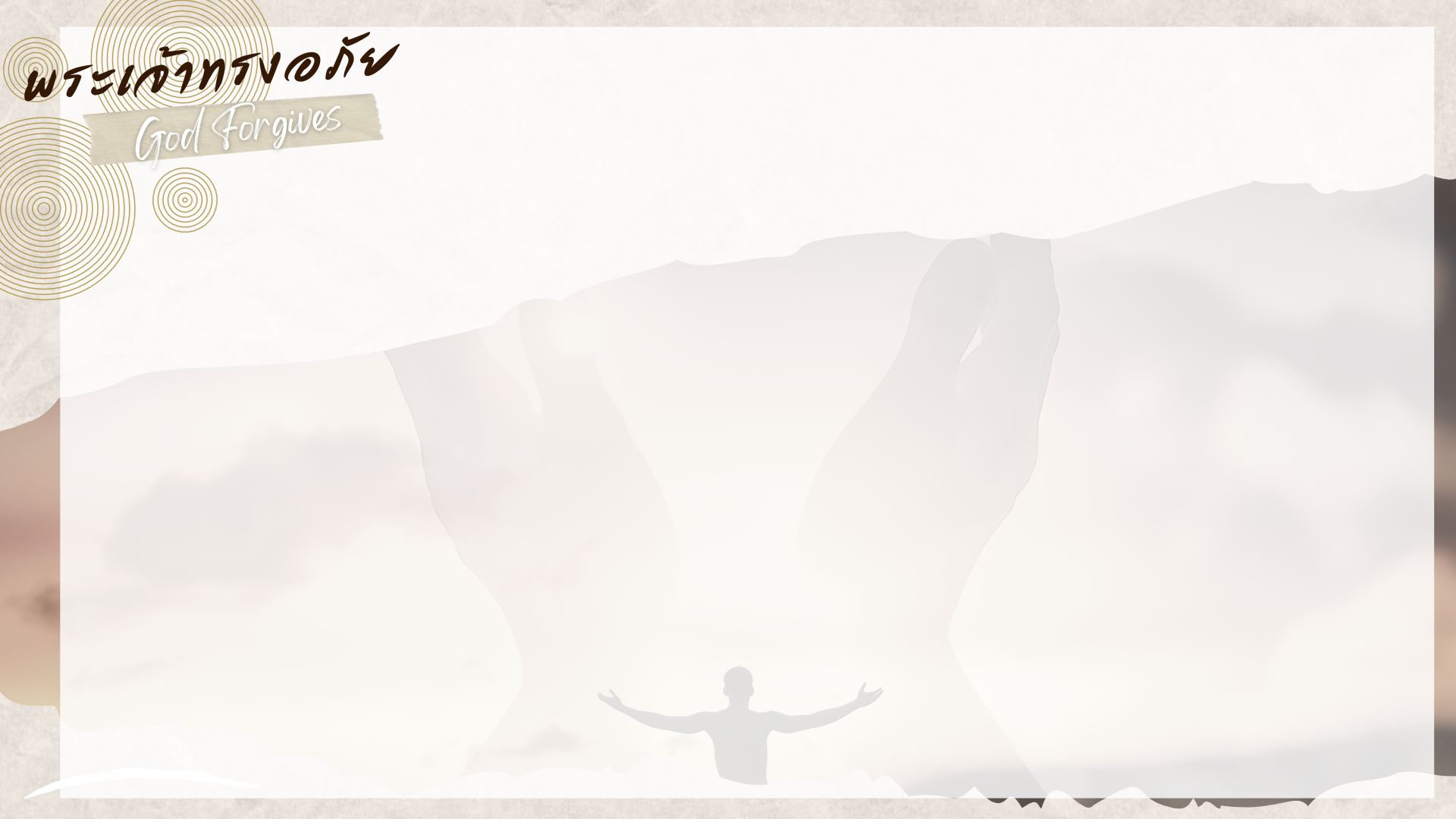 สดุดี 103:3
ผู้ทรงอภัยโทษบาปทั้งหมดของท่าน
และทรงรักษาโรคภัยทั้งสิ้นของท่าน
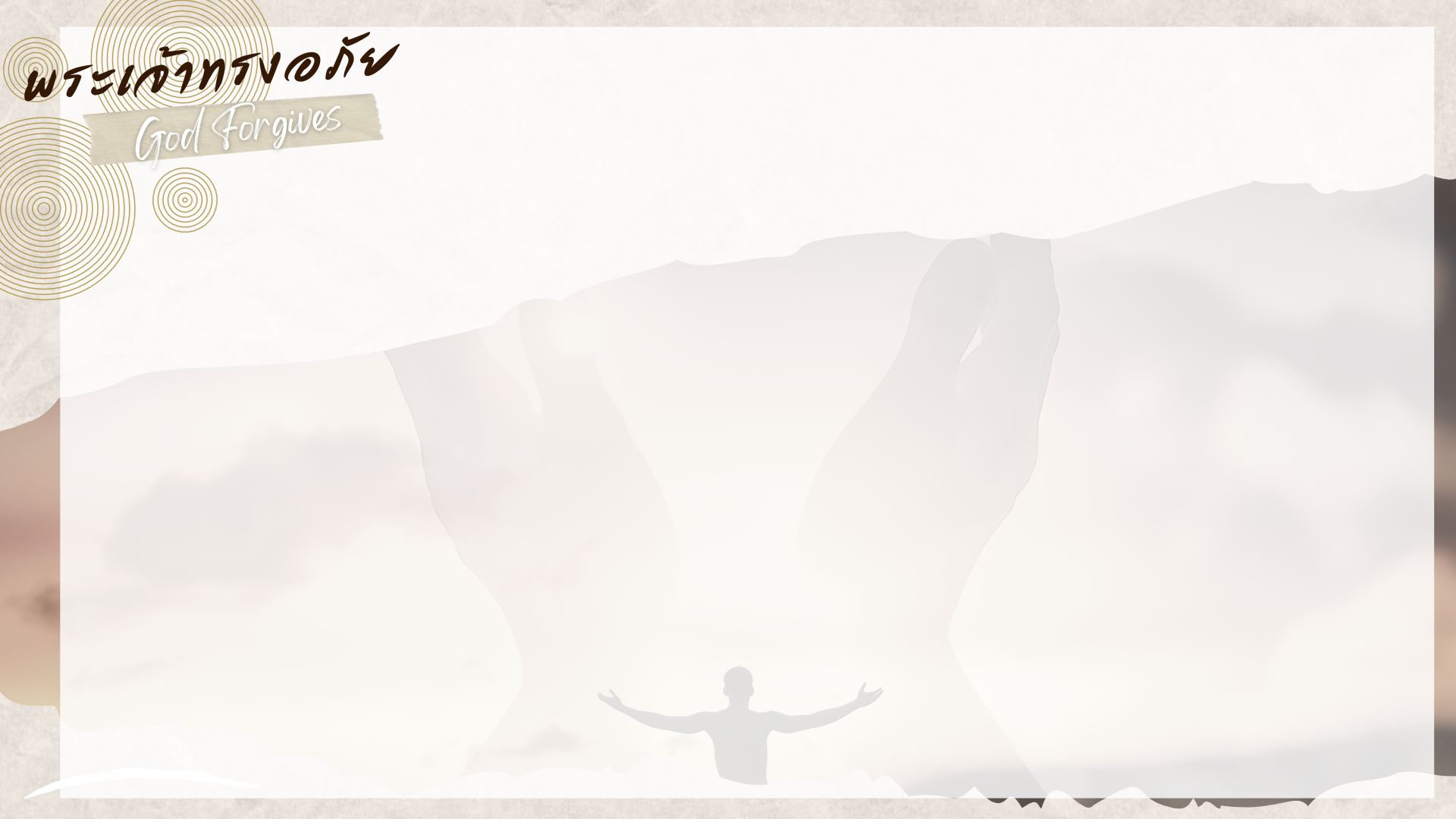 2.	1 ยอห์น 1:8, 10 - เราจำเป็นต้องยอมรับความบาปของเรา
2.1	 อย่าปิดบังความบาปของท่าน
- สุภาษิต 28:13
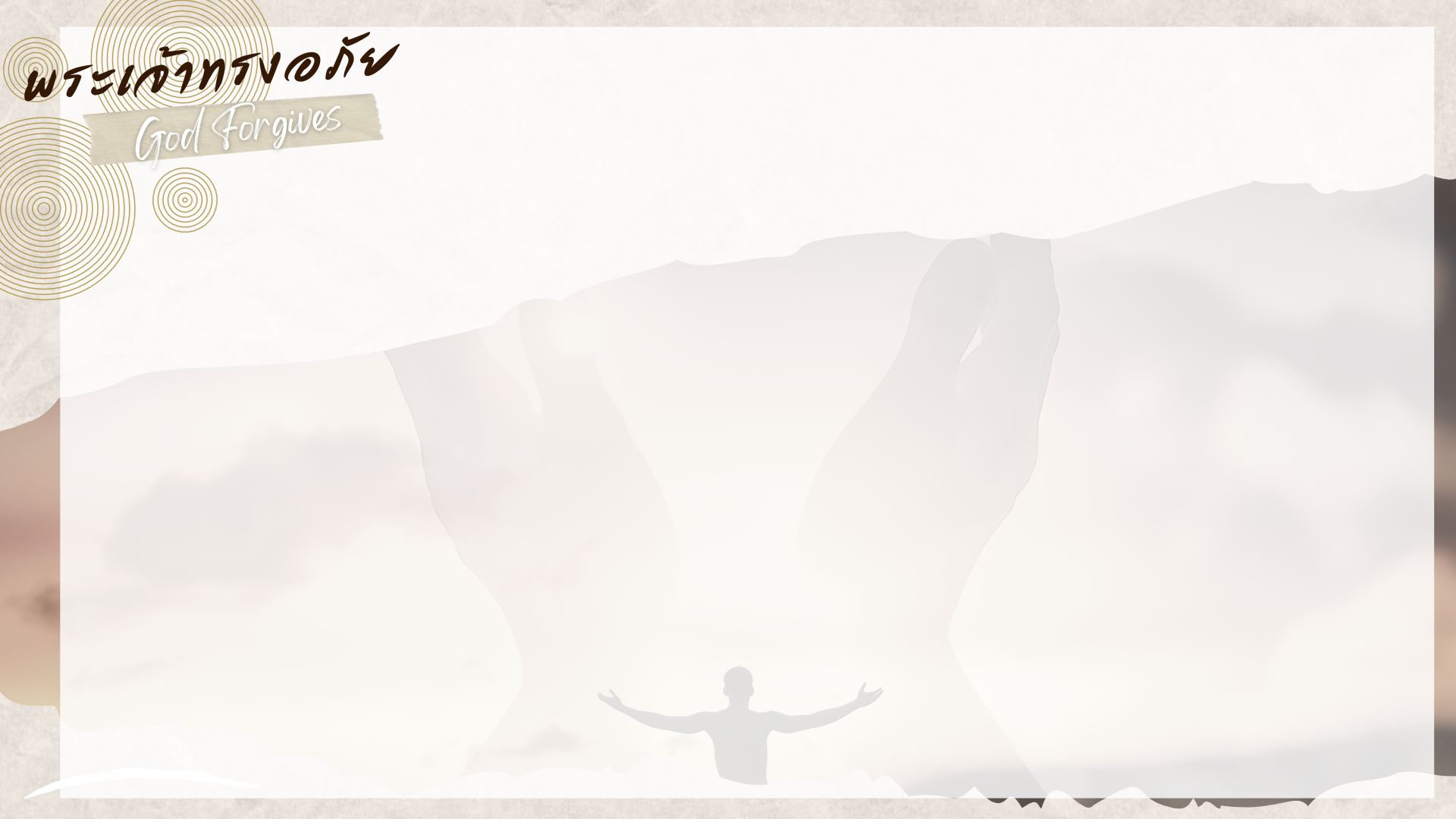 1 ยอห์น 1:8
ถ้าเราอ้างว่าไม่มีบาป เราก็หลอกตัวเองและความจริงไม่ได้อยู่ในเราเลย
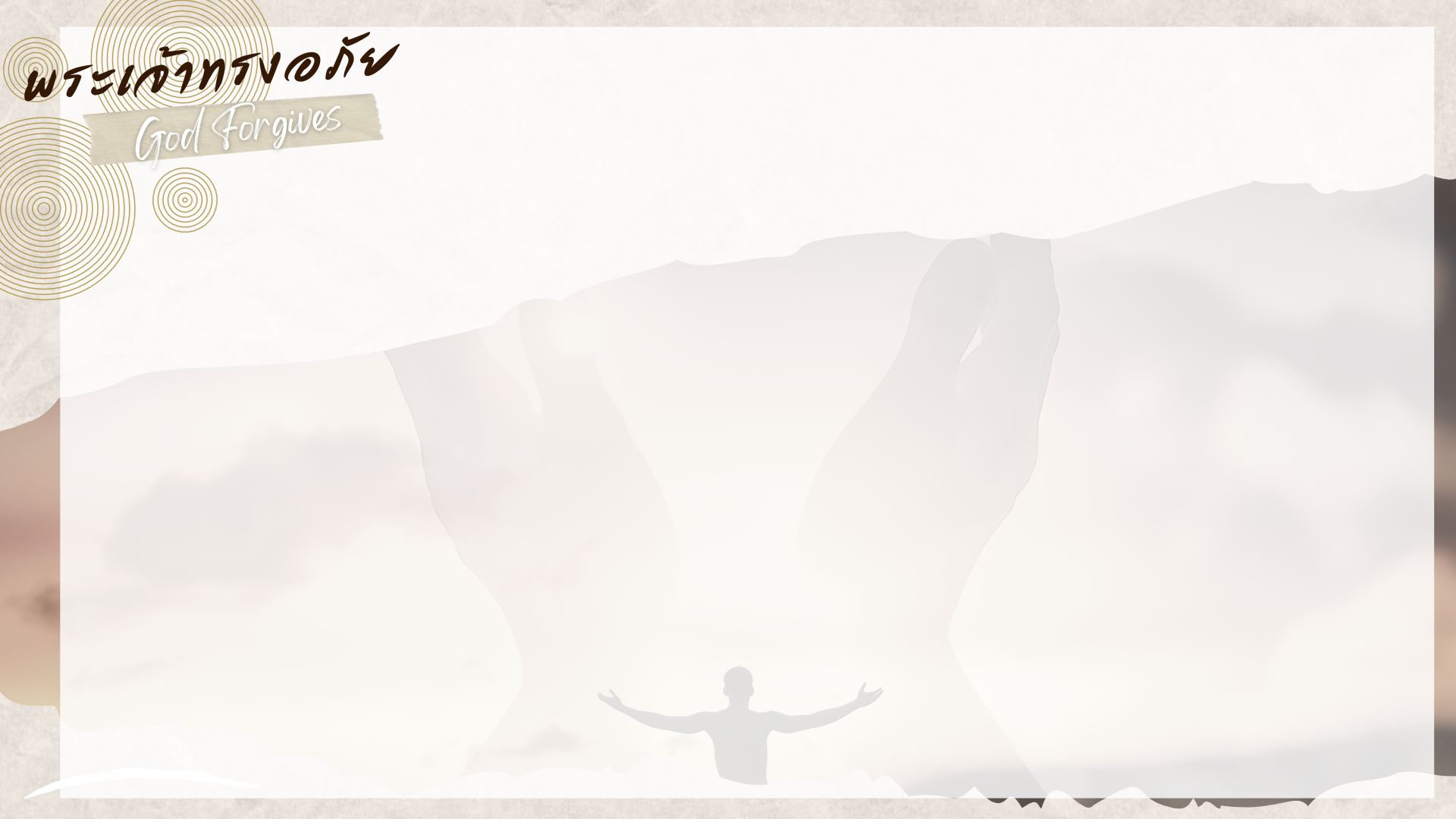 1 ยอห์น 1:10
ถ้าเราอ้างว่าไม่ได้ทำบาป
ก็เท่ากับหาว่าพระองค์เป็นผู้มุสา
และพระดำรัสของพระองค์
ไม่ได้อยู่ในชีวิตของเราเลย
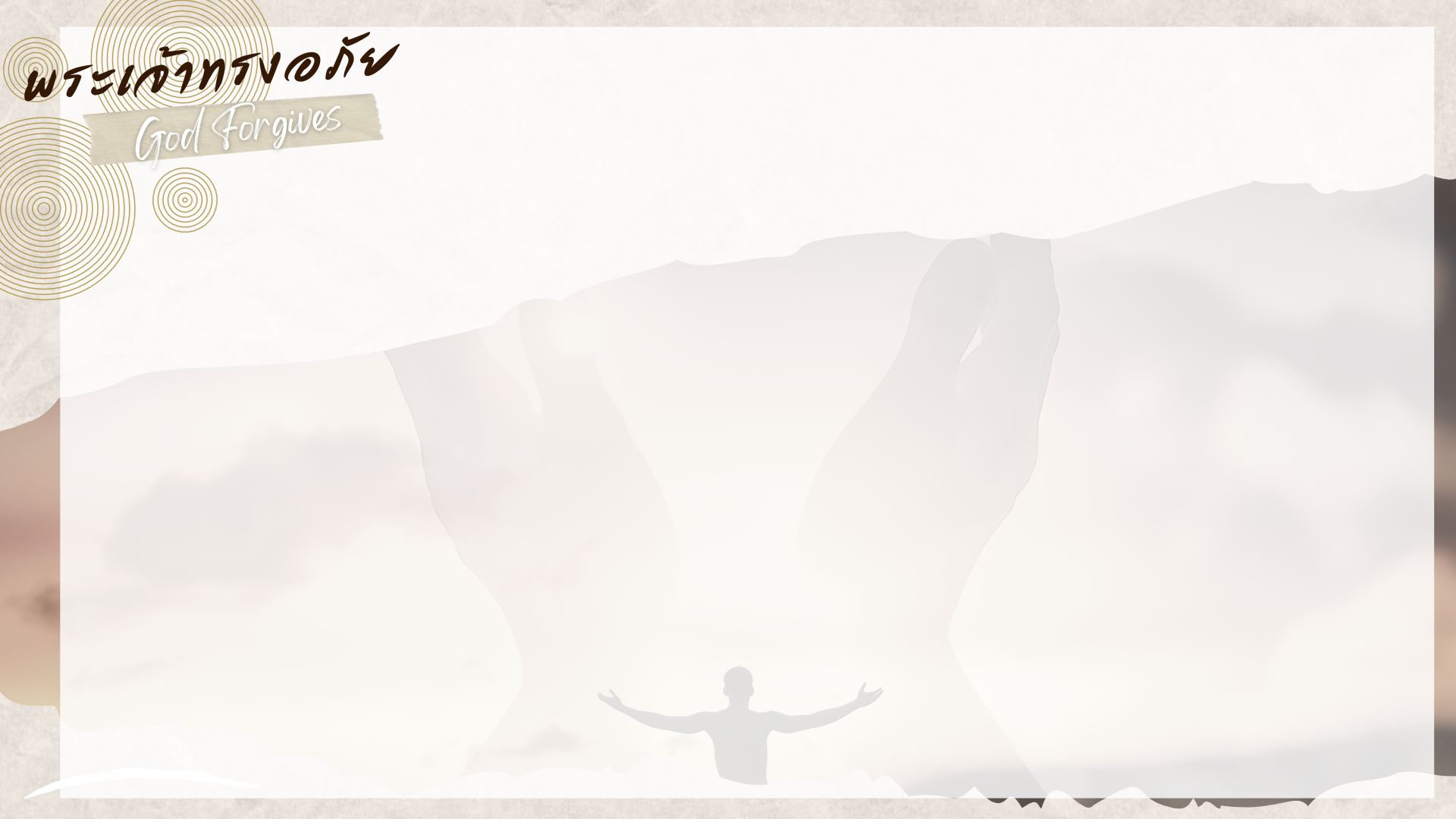 สุภาษิต 28:13
ผู้ที่ปกปิดบาปของตนจะไม่เจริญ
แต่ผู้ที่สารภาพผิดและละทิ้งบาป
จะพบความเมตตากรุณา
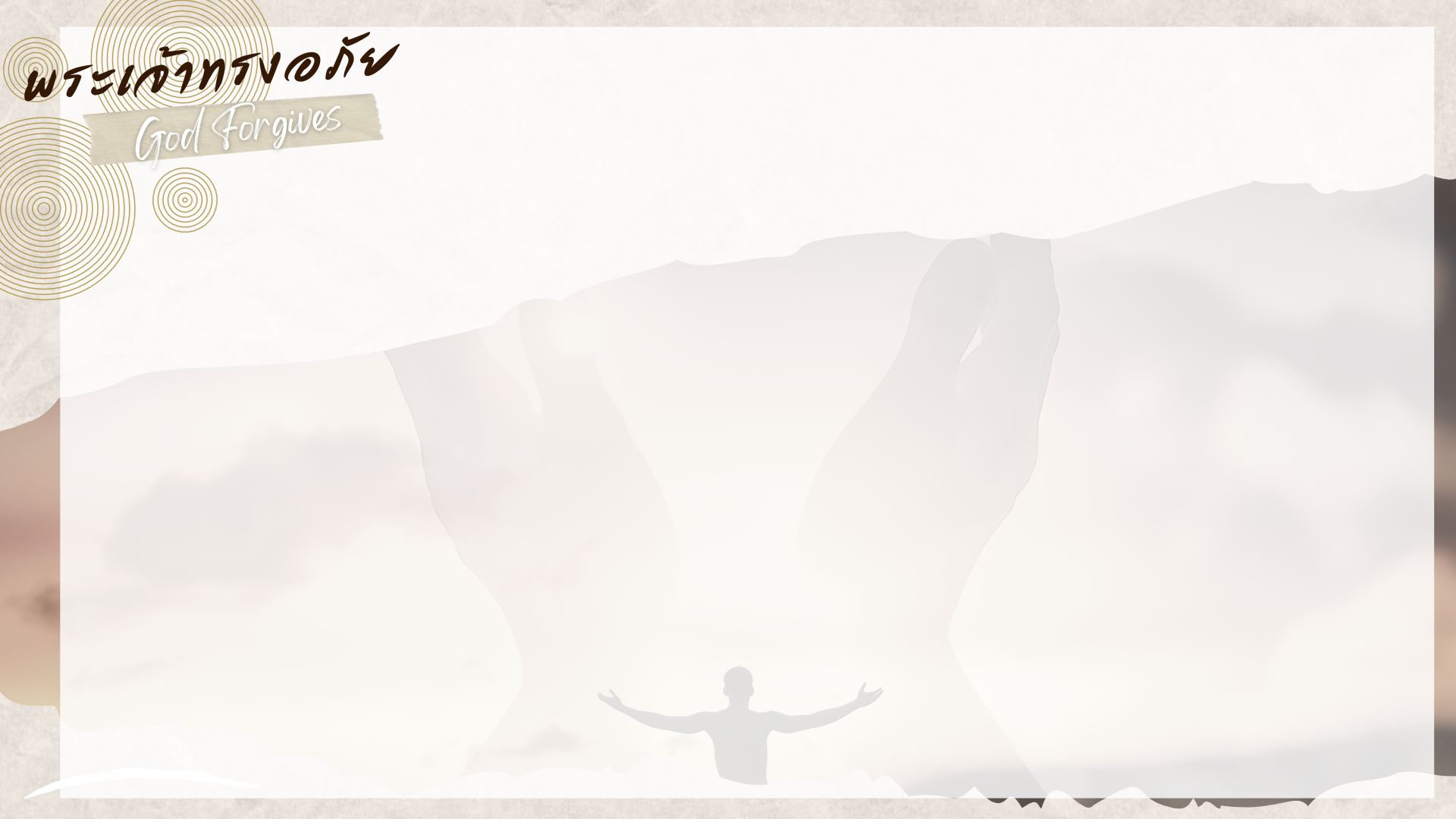 1 ยอห์น 1:9 - เราจำเป็นต้อง
สารภาพความบาปของเรา
3.1	 เมื่อเราสารภาพความบาปของเรา พระเจ้าทรงสัตย์ซื่อและเที่ยงธรรม
ที่จะให้อภัยเรา
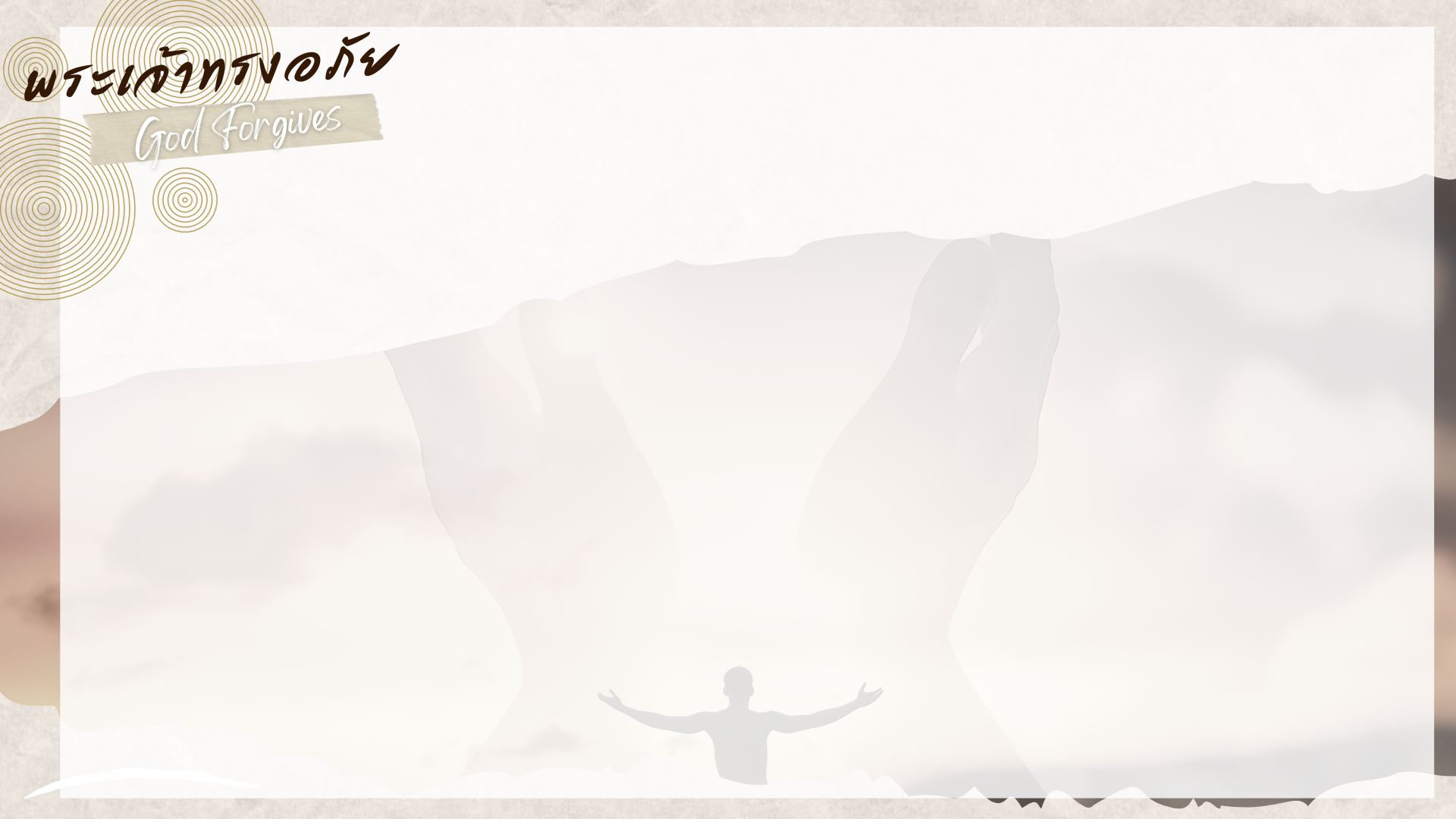 1 ยอห์น 1:9
ถ้าเราสารภาพบาปของเรา
พระองค์ทรงสัตย์ซื่อและเที่ยงธรรม
จะทรงอภัยบาปของเราและชำระเรา
ให้พ้นจากความอธรรมทั้งสิ้น
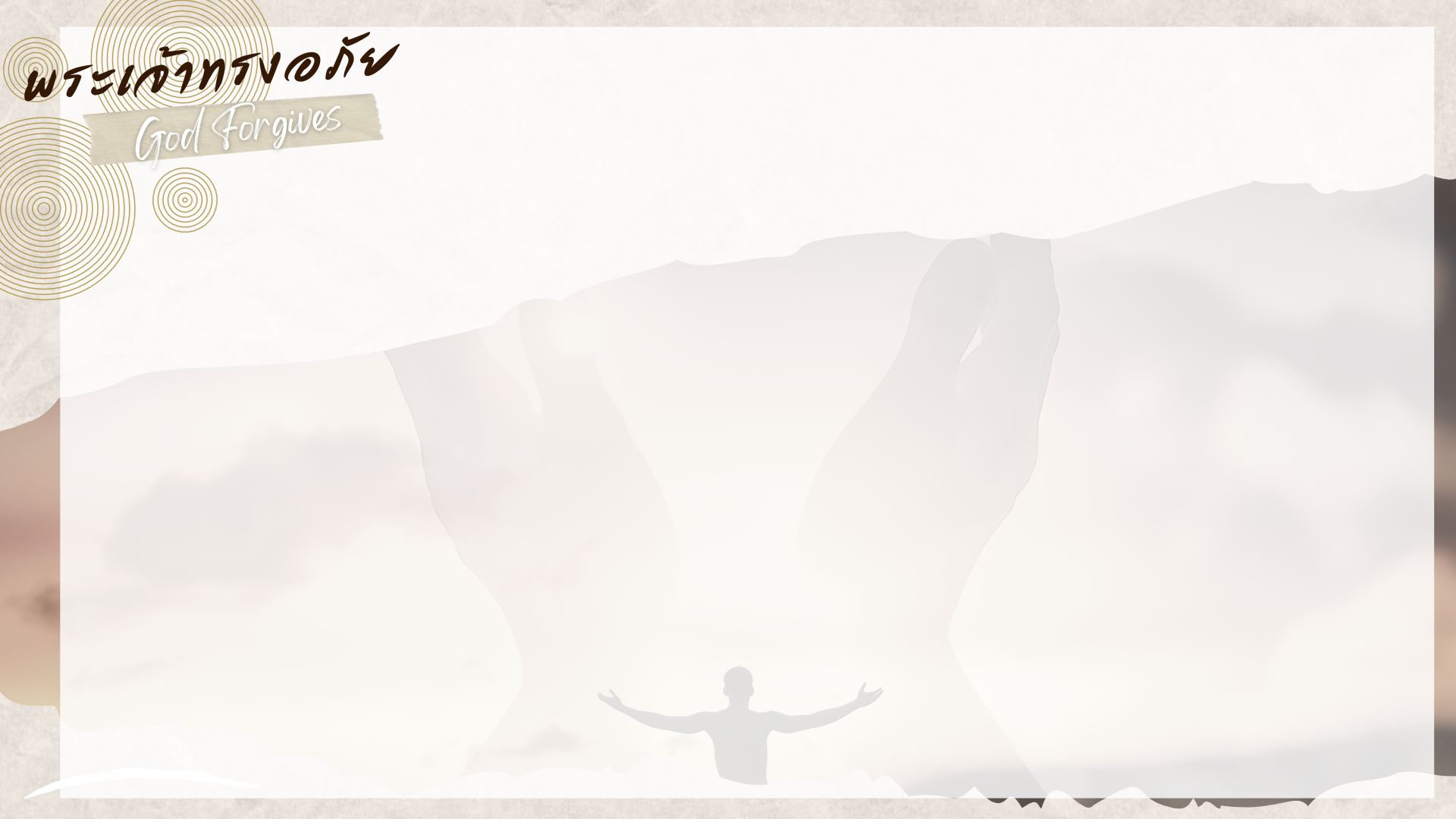 4.	1 ยอห์น 2:1 - พระเยซูทรงเป็นตัวแทนของท่านต่อพระพักตร์พระเจ้า
4.1  “เพื่อท่านจะไม่ทำบาป”
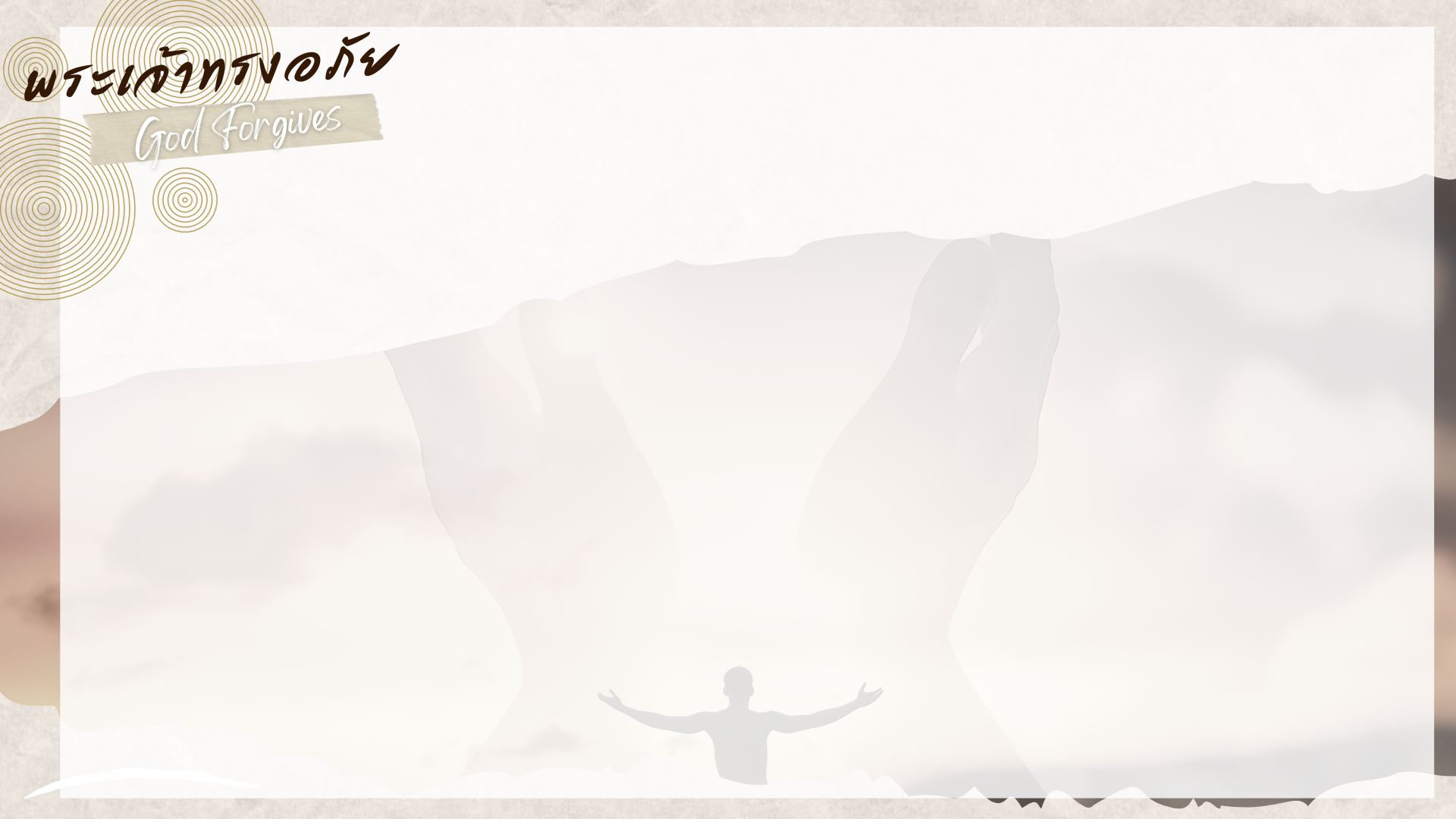 1 ยอห์น 2:1
ลูกที่รักของข้าพเจ้า
ข้าพเจ้าเขียนมาถึงท่านเช่นนี้
เพื่อท่านจะไม่ทำบาป…
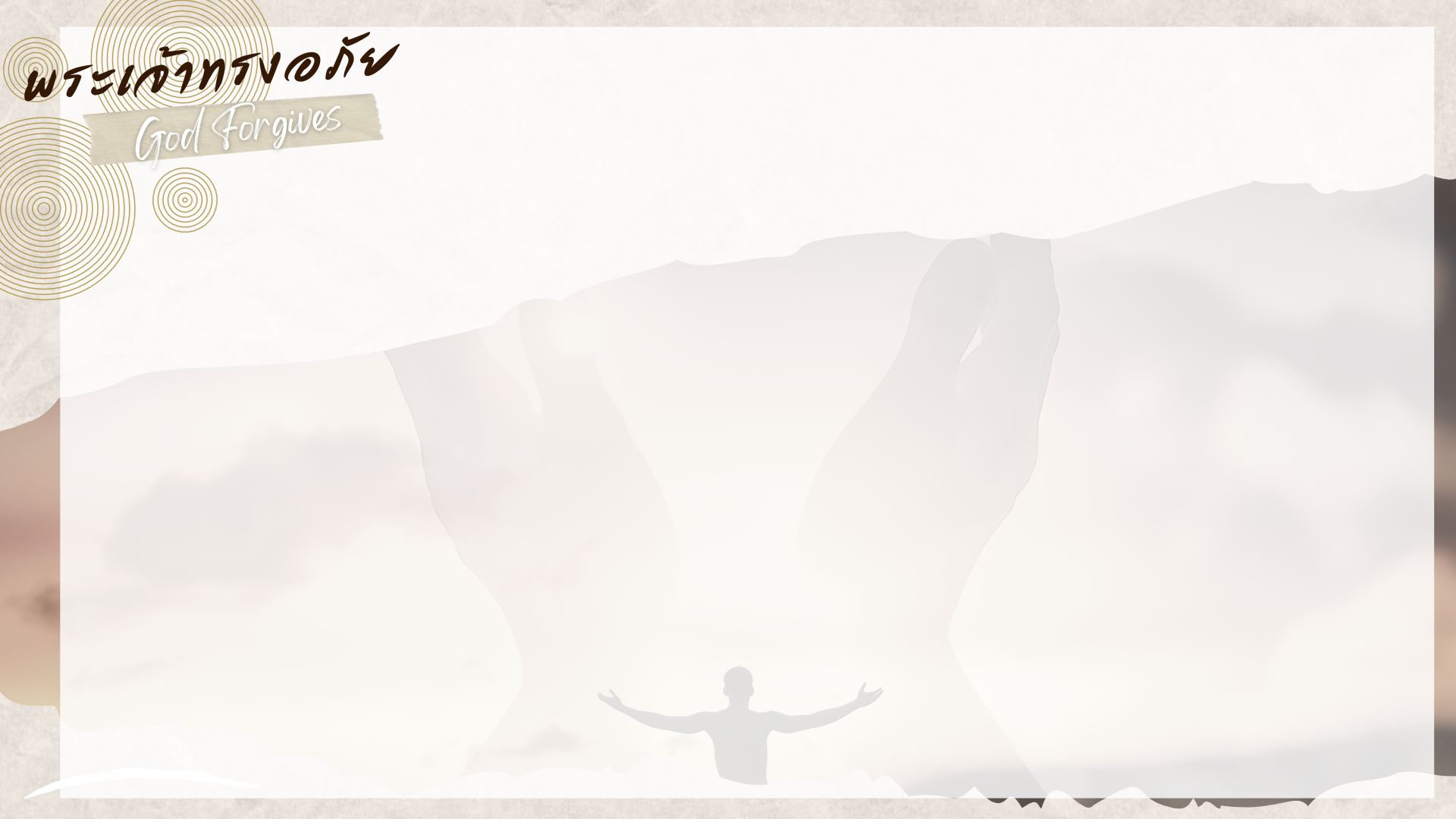 …แต่ถ้าผู้ใดทำบาป
เราก็มีพระองค์ผู้ทูลแก้ต่างต่อพระบิดาเพื่อเราทั้งหลาย คือพระเยซูคริสต์
องค์ผู้ชอบธรรม
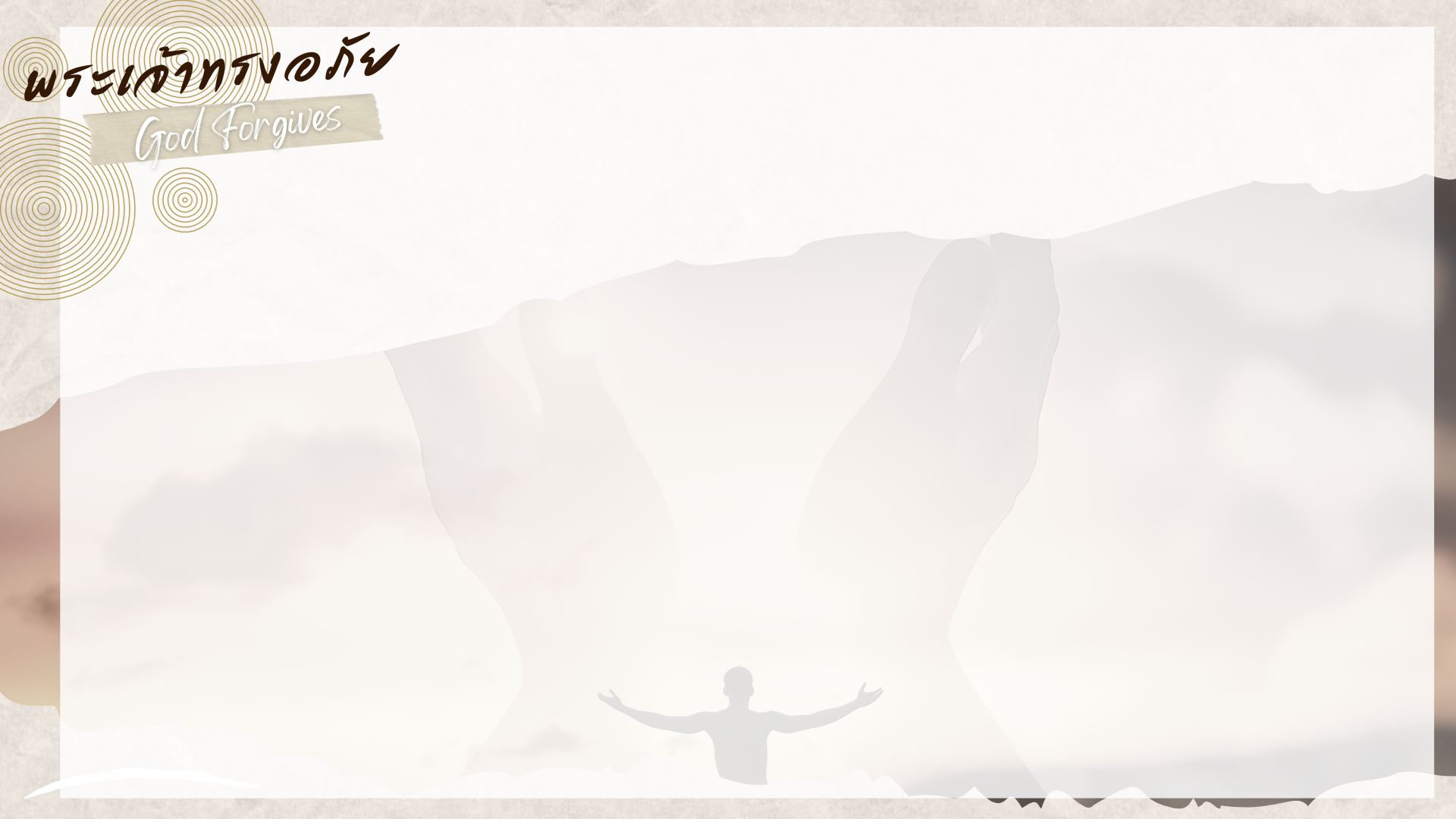 4.2	 พระเยซูเป็นทนายของท่าน
ต่อพระบิดา
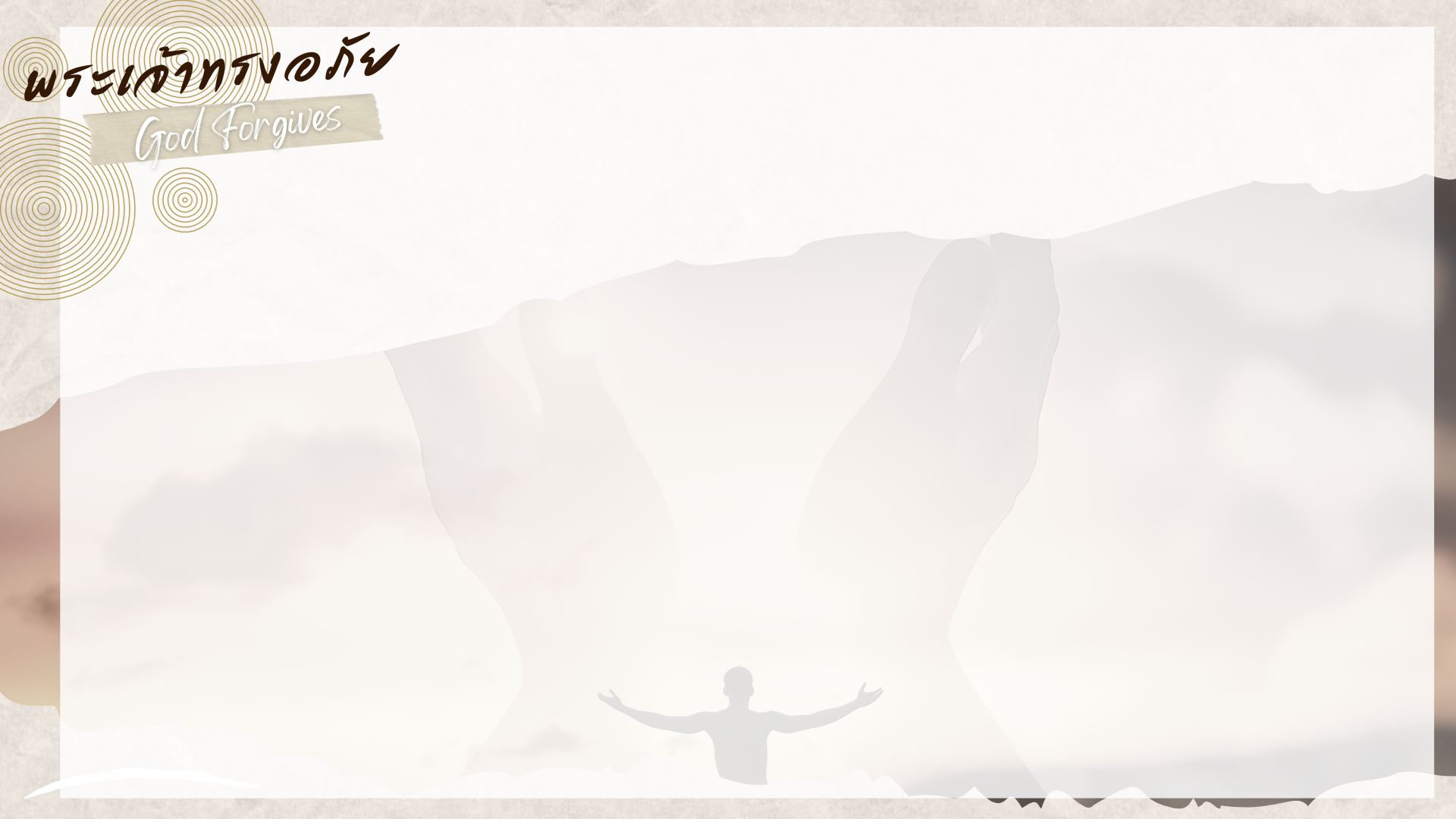 5.	1 ยอห์น 2:2 - พระเจ้าทรงพอพระทัยในเครื่องบูชาของพระเยซู
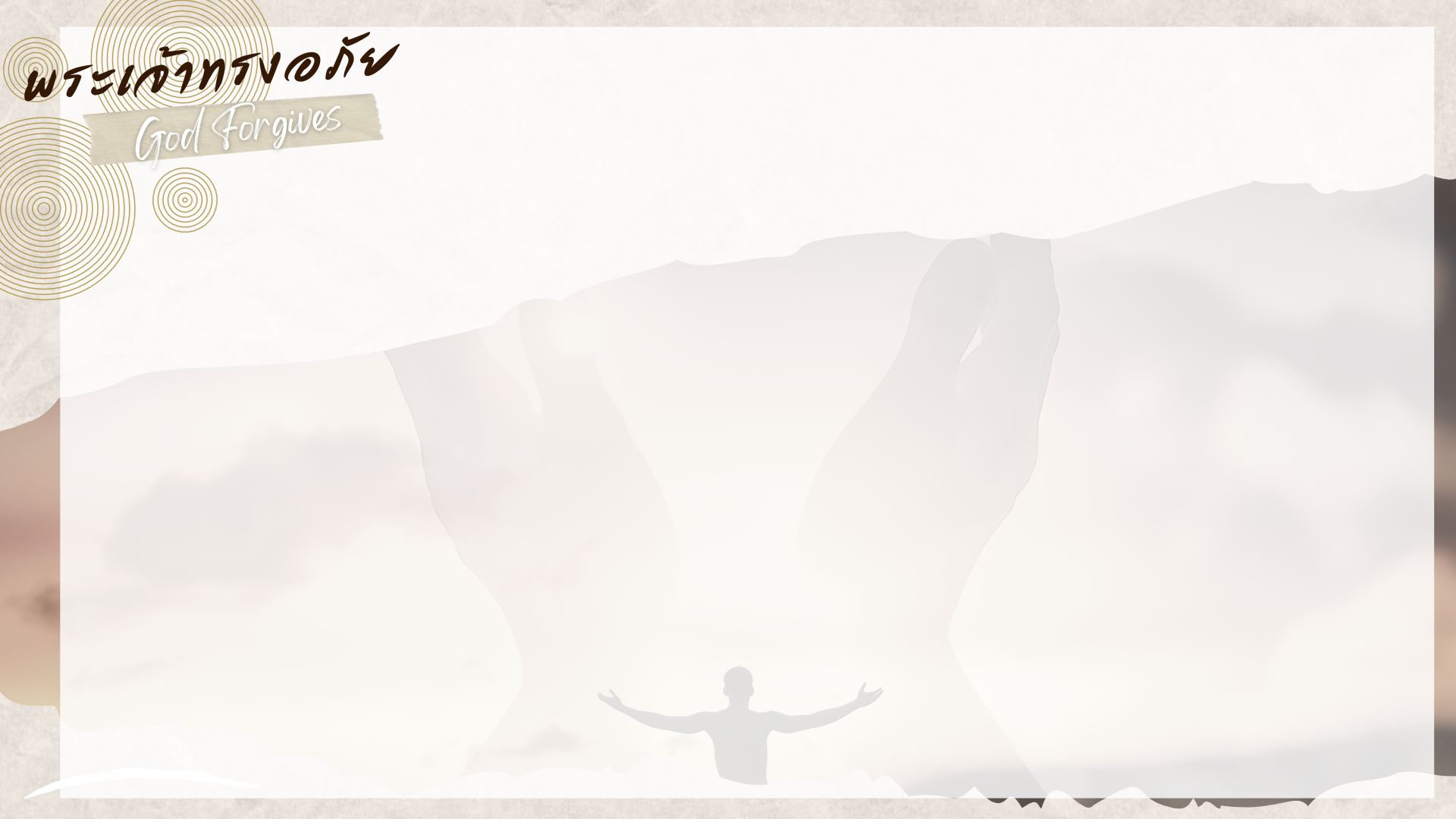 5.1	 การที่พระเยซูทรงทนทุกข์
บนไม้กางเขนเพราะความบาปของท่าน
ทำให้ความยุติธรรม และพระพิโรธ
ของพระเจ้าเป็นที่พึงพอใจ
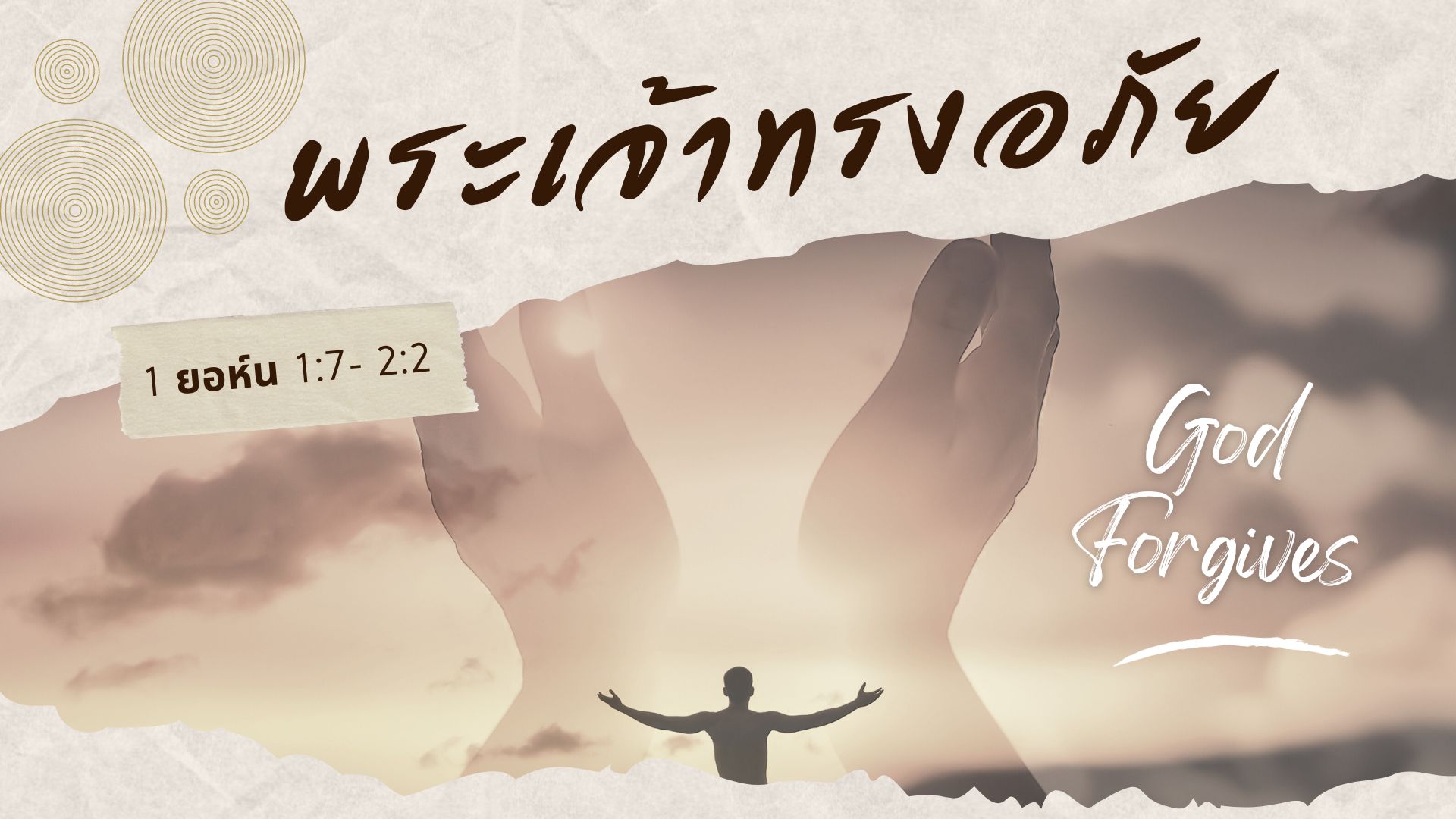